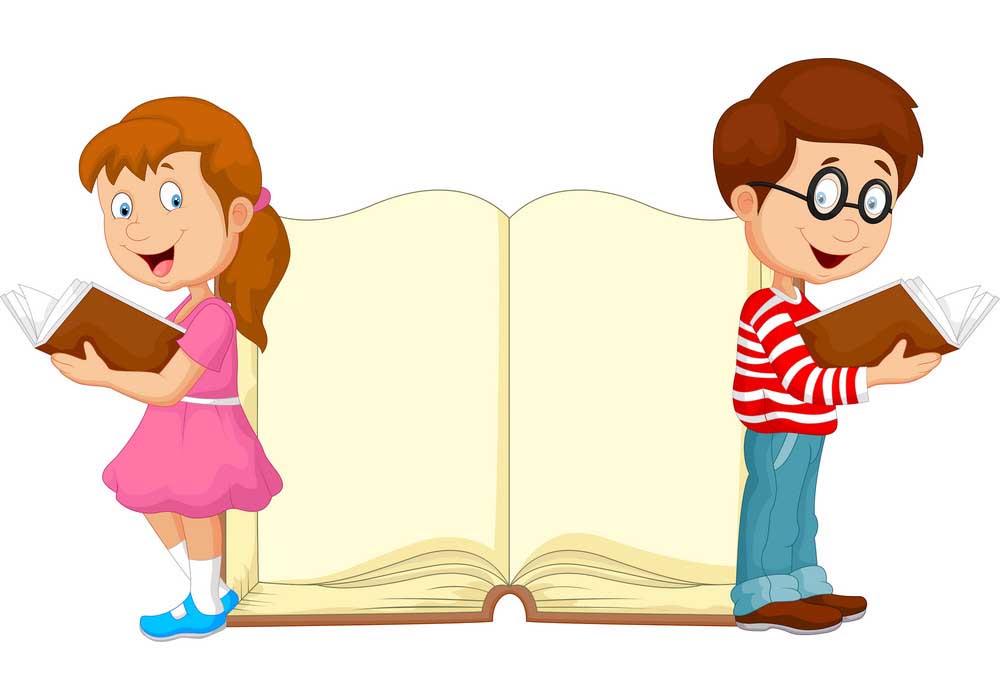 Муниципальное бюджетное дошкольное образовательное учреждение 
детский сад № 125 город Тверь
Проект 
«Читаем вместе»
Группа «Семицветик»
Задачи проекта
-приобщение детей и родителей (законных представителей) к совместному чтению книг
-возрождение традиций семейного чтения
-содействие воспитанию интереса к детской книге на произведениях классиков российской и мировой культуры, в том числе произведениях тверских детских писателей и поэтов.
1 линия 
   « Мама, папа, я- читающая семья»
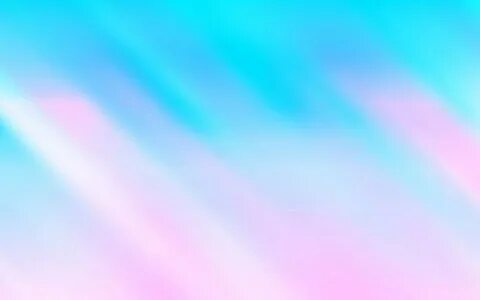 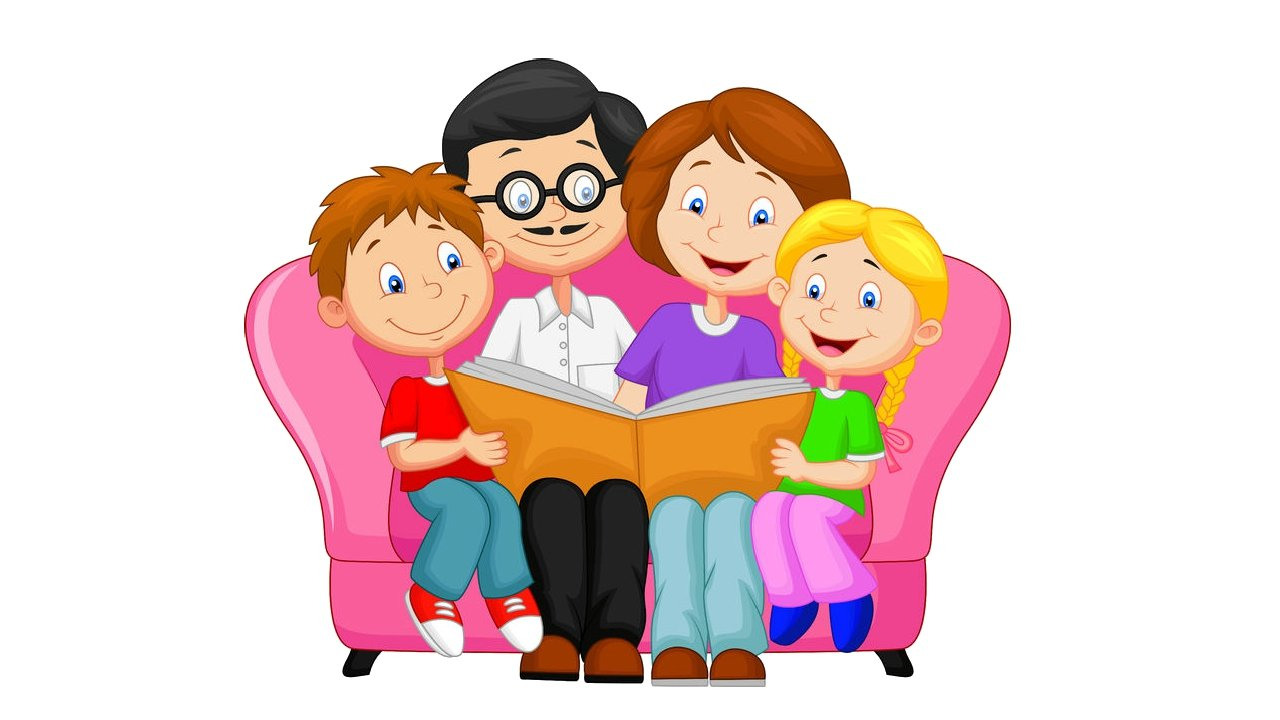 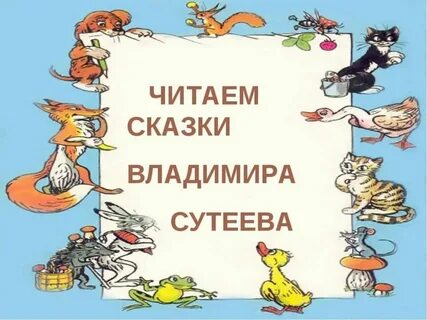 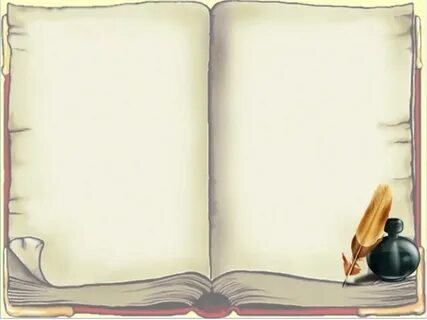 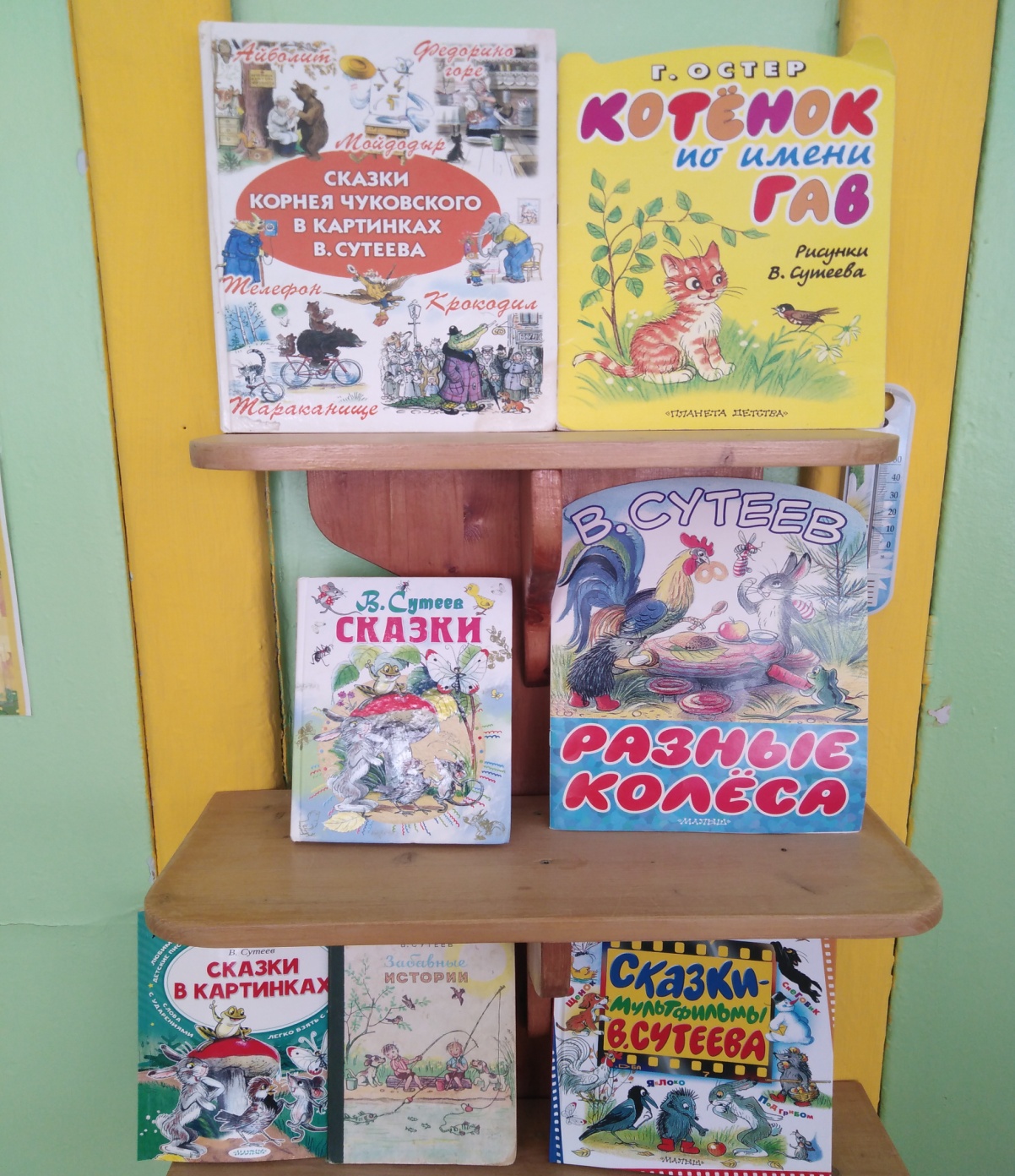 Выставка книг  Владимира Сутеева
«Читаем  с детьми в детском саду»
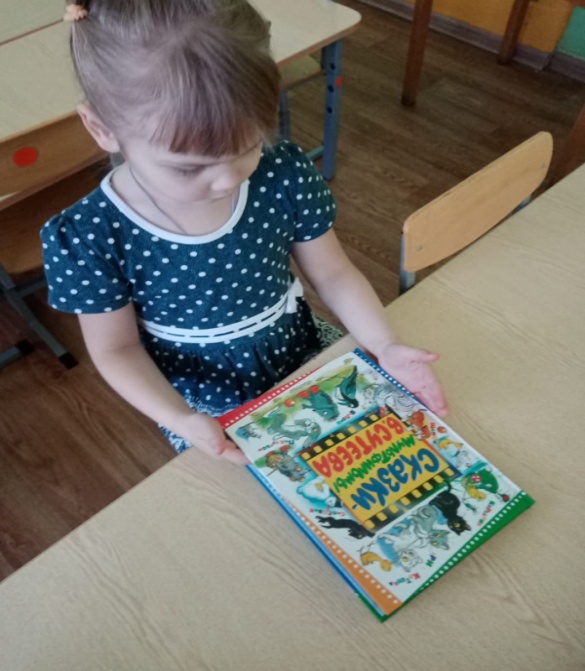 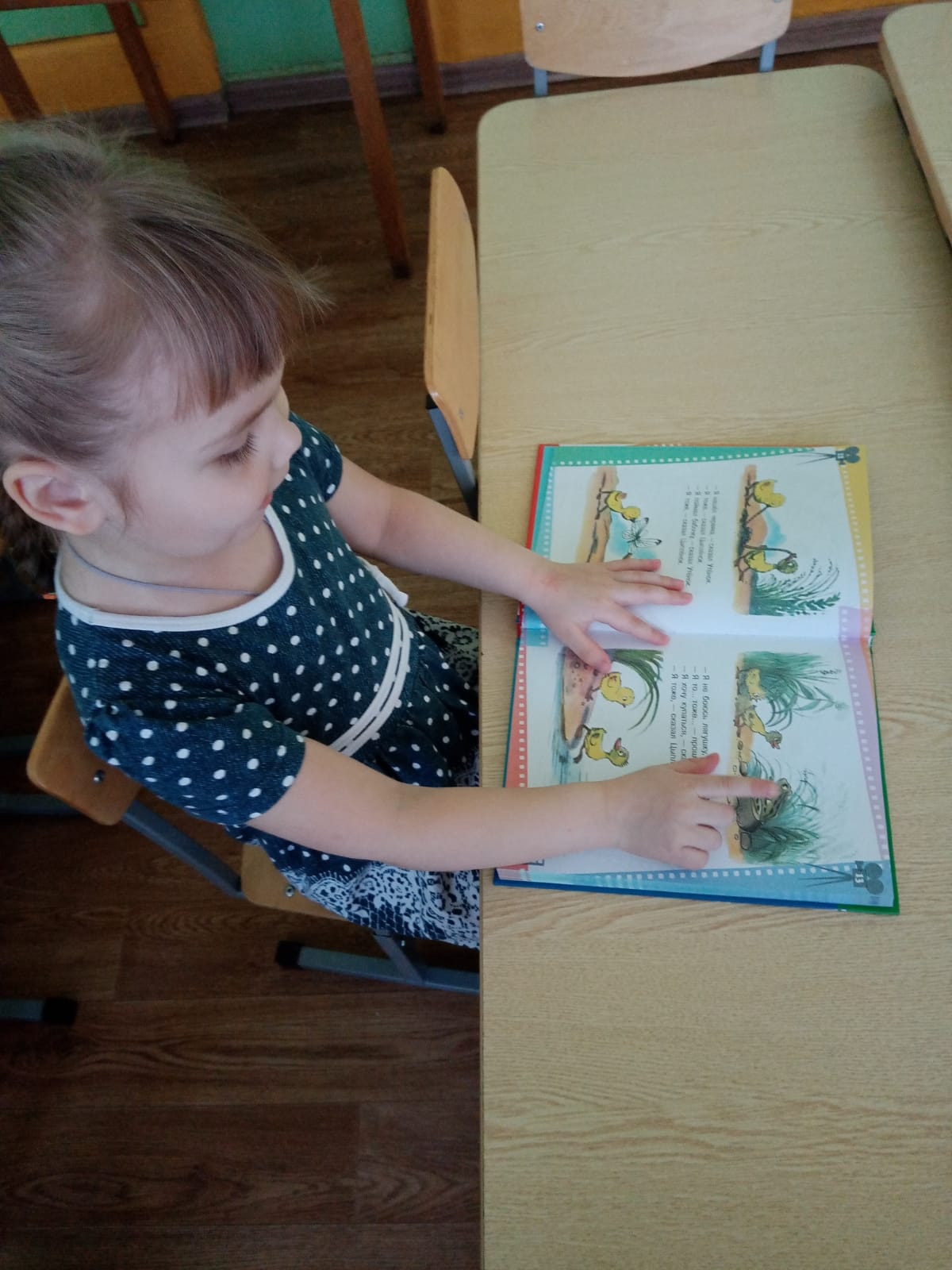 Чтение произведений Владимира  Сутеева с родителями
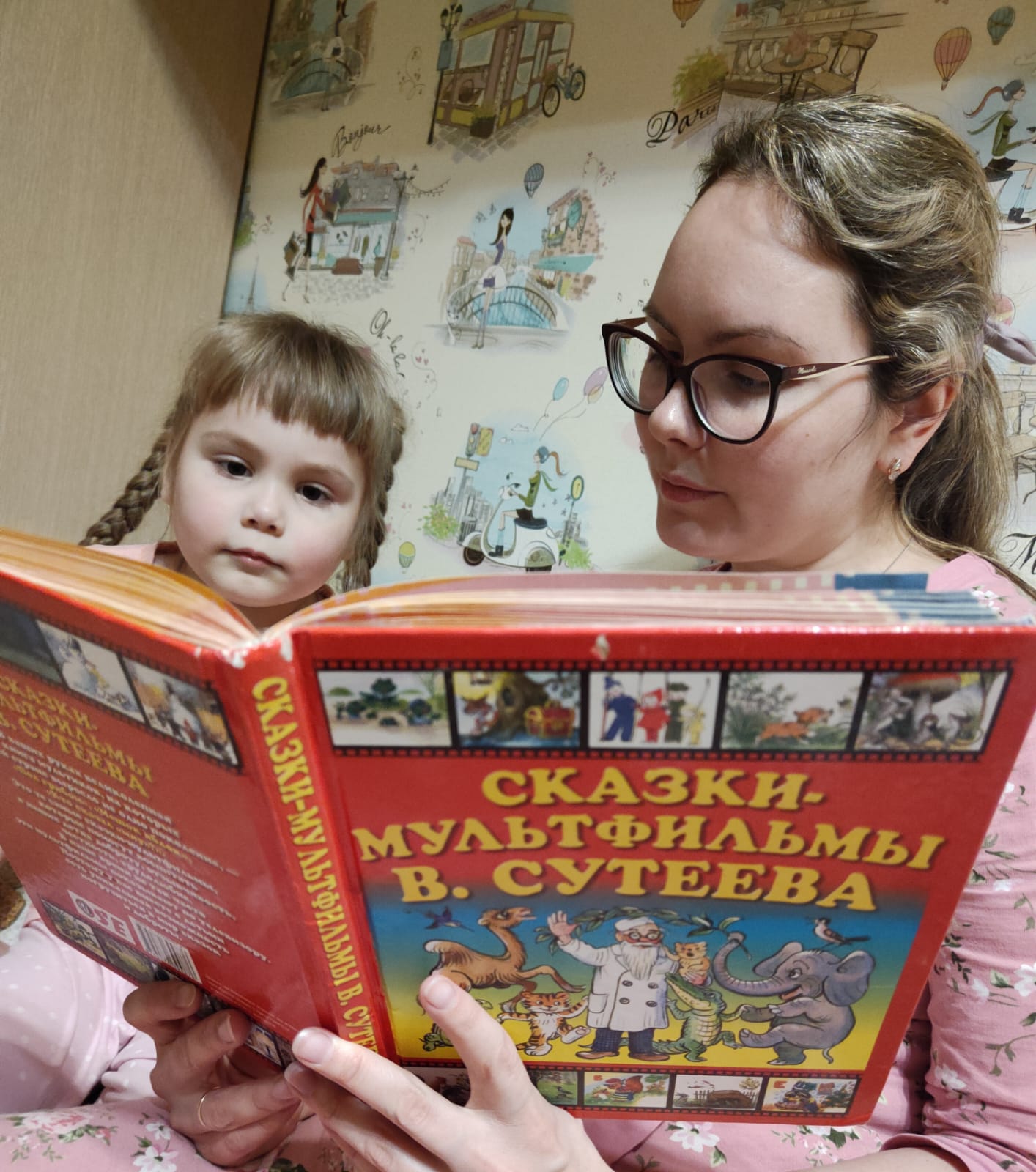 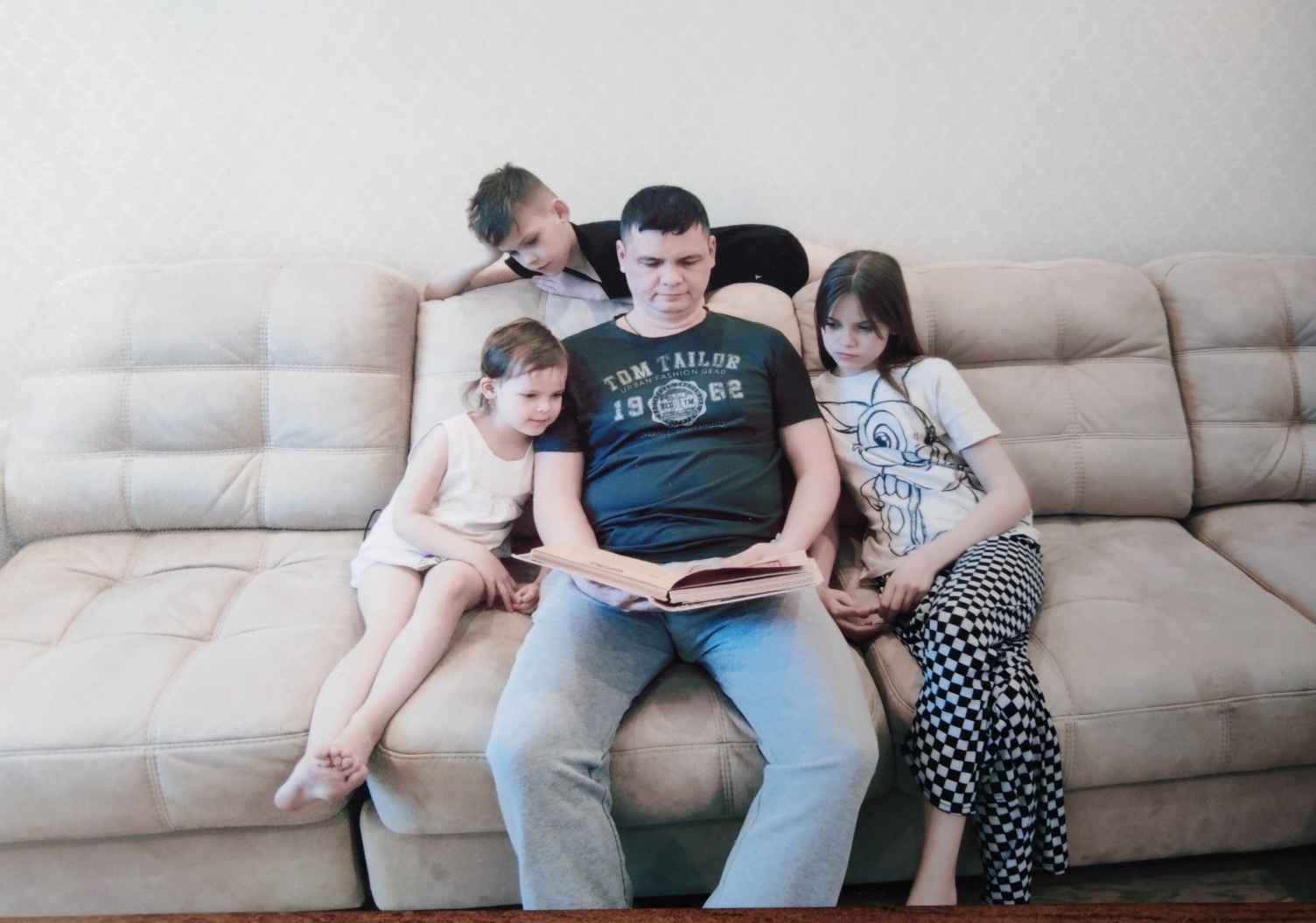 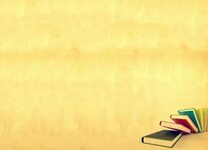 Поделки детей по прочитанным произведениям Владимира Сутеева
«Цыплёнок  и     утёнок»
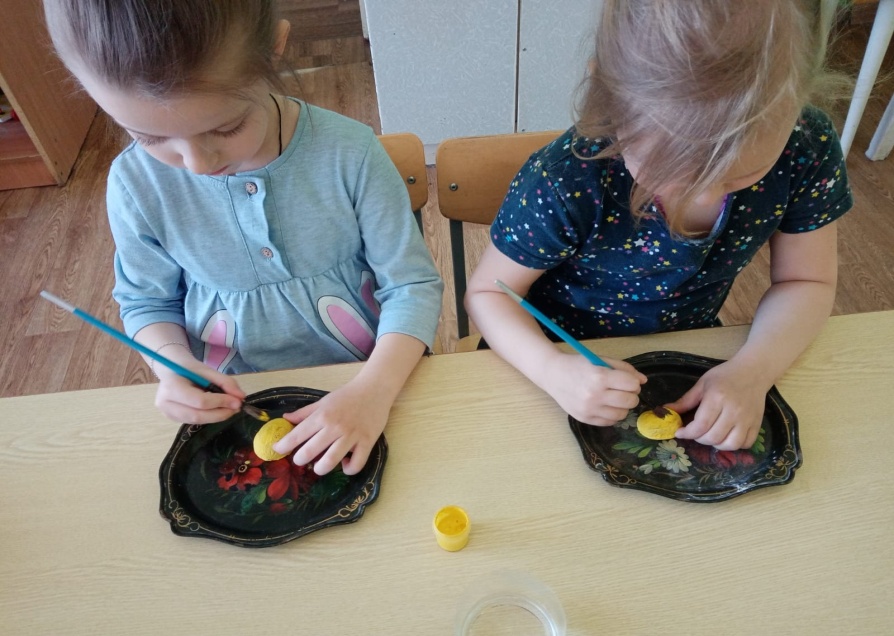 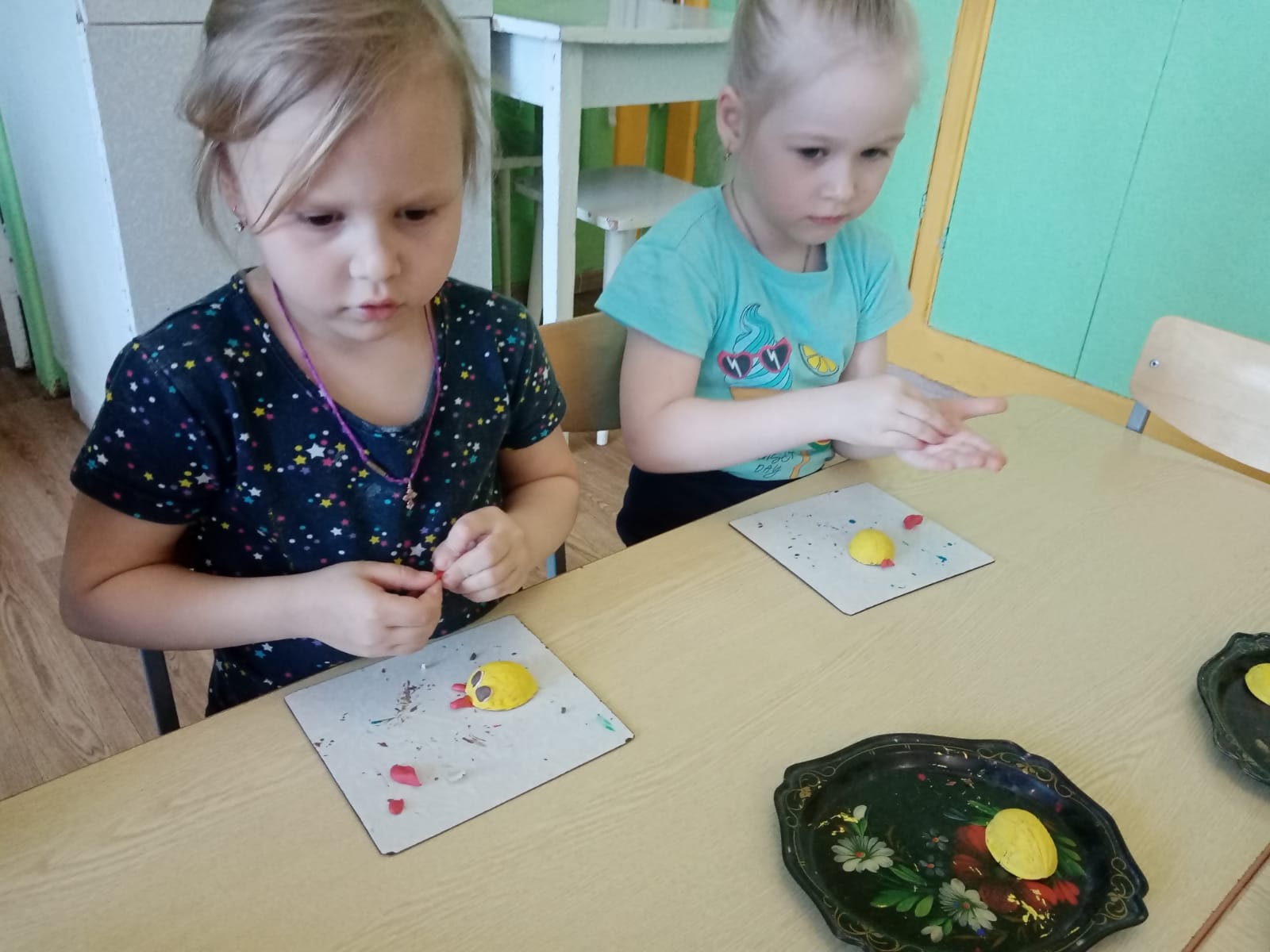 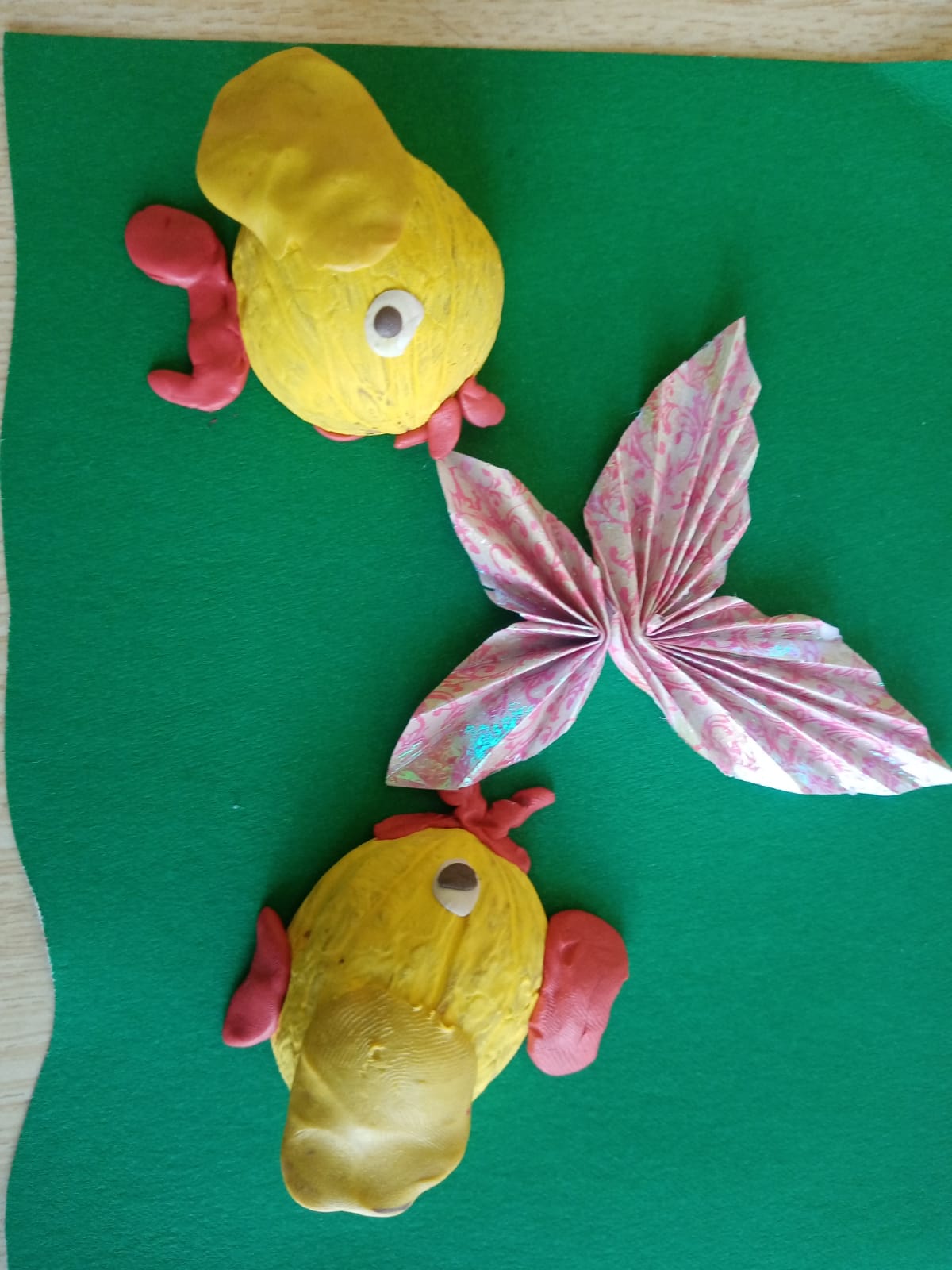 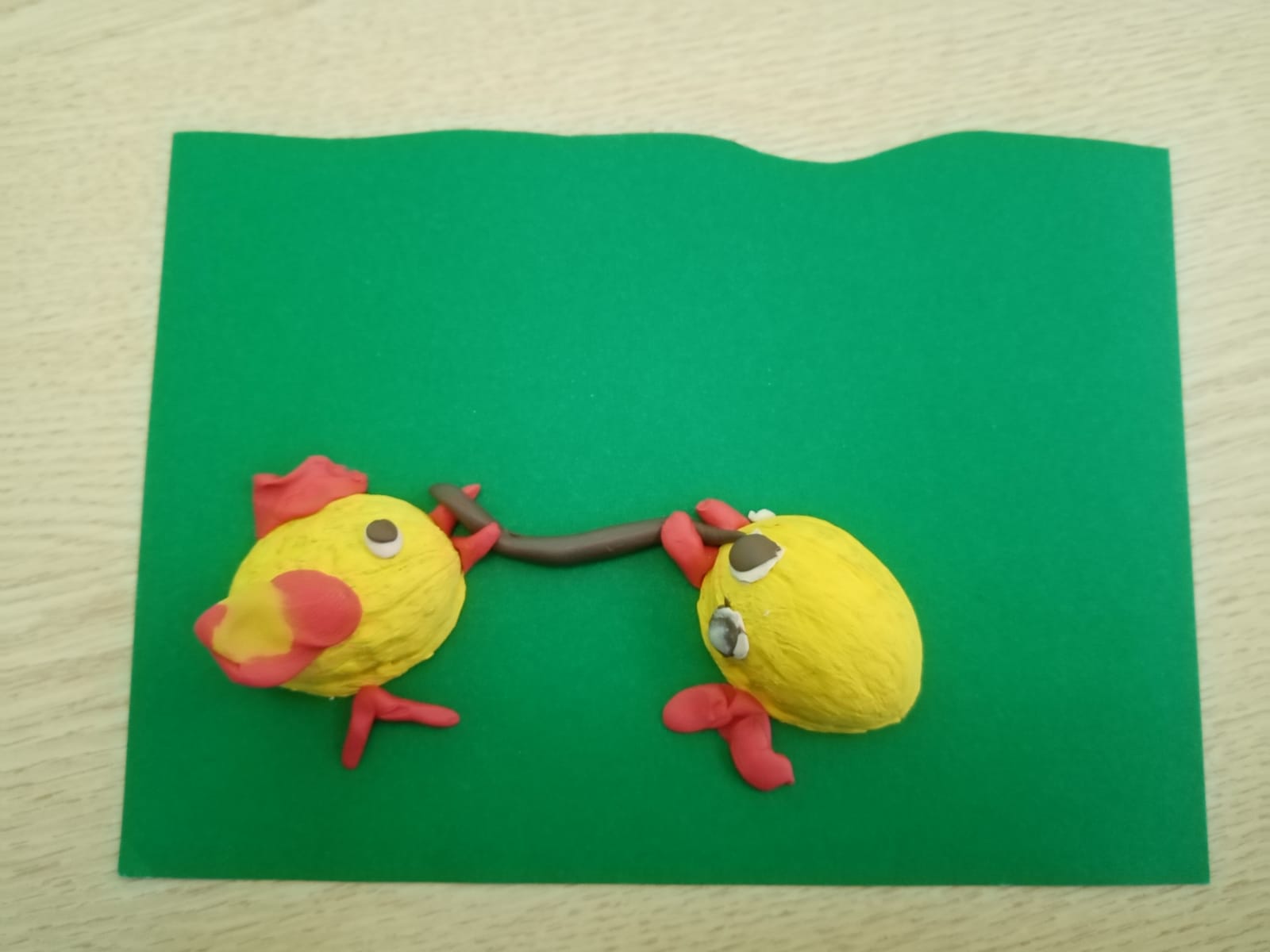 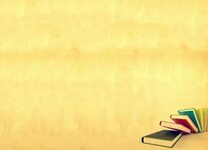 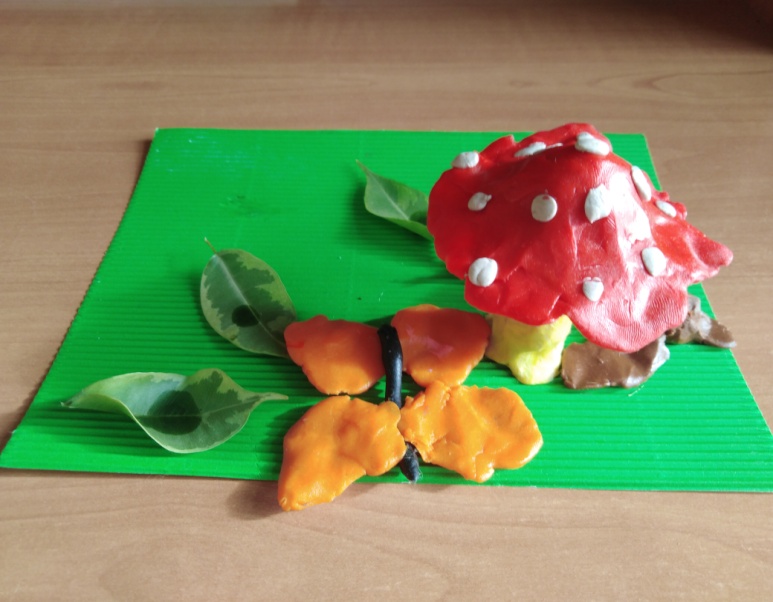 «Под грибом»
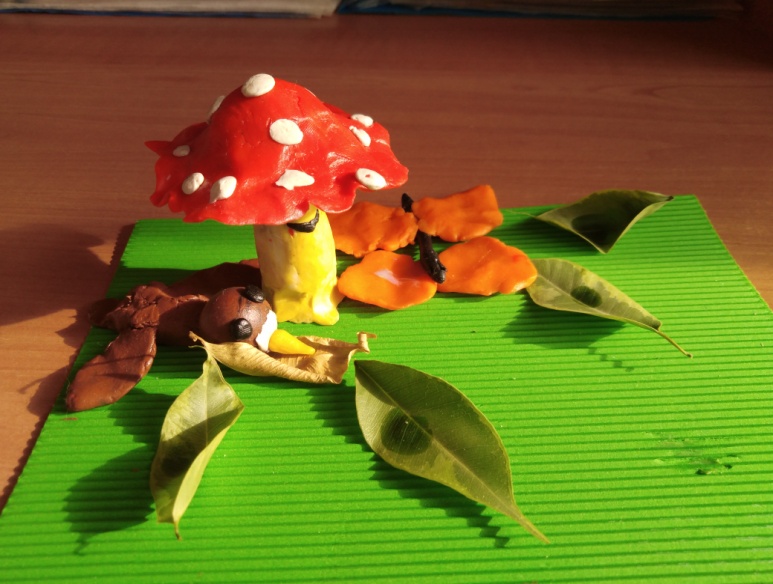 «Мышонок и карандаш»
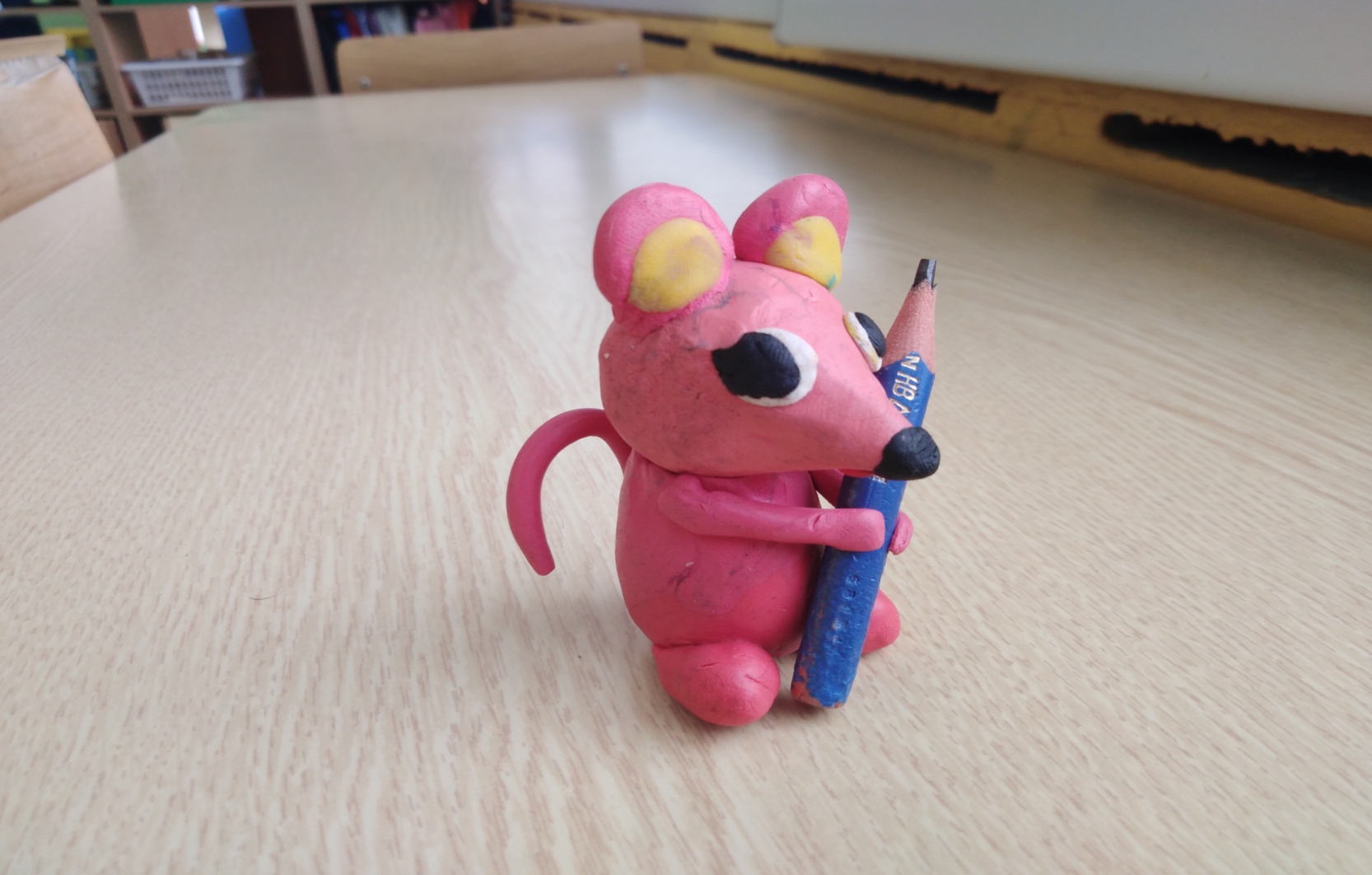 «Разные колёса»
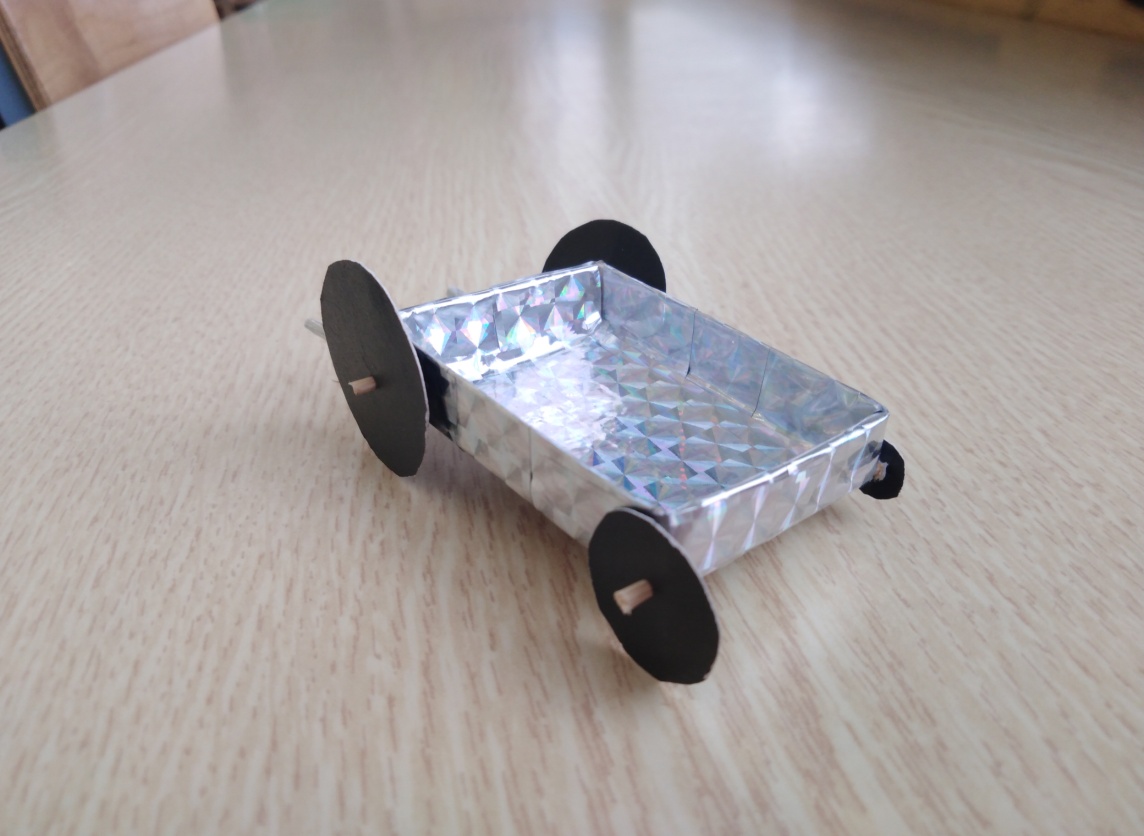 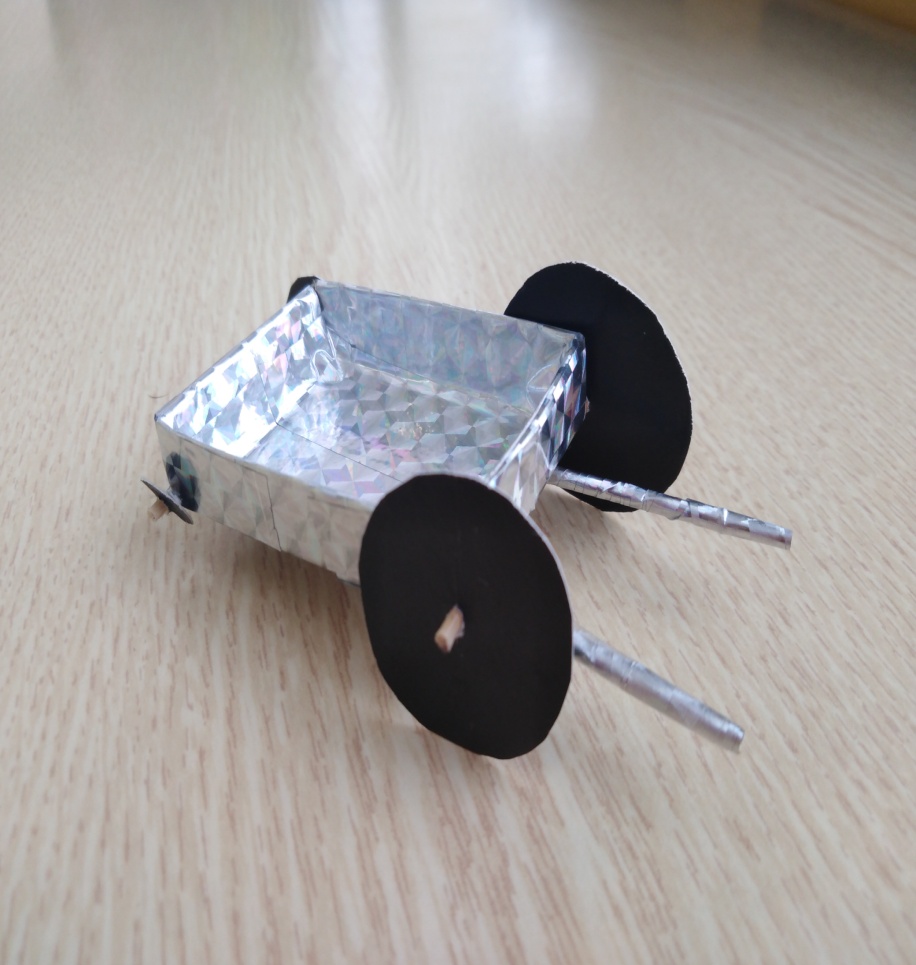